Consumers’ Processing of Organic, Natural, and Standard Labeling
Erica Bewley 
Daniel Turnbow
Hanover College
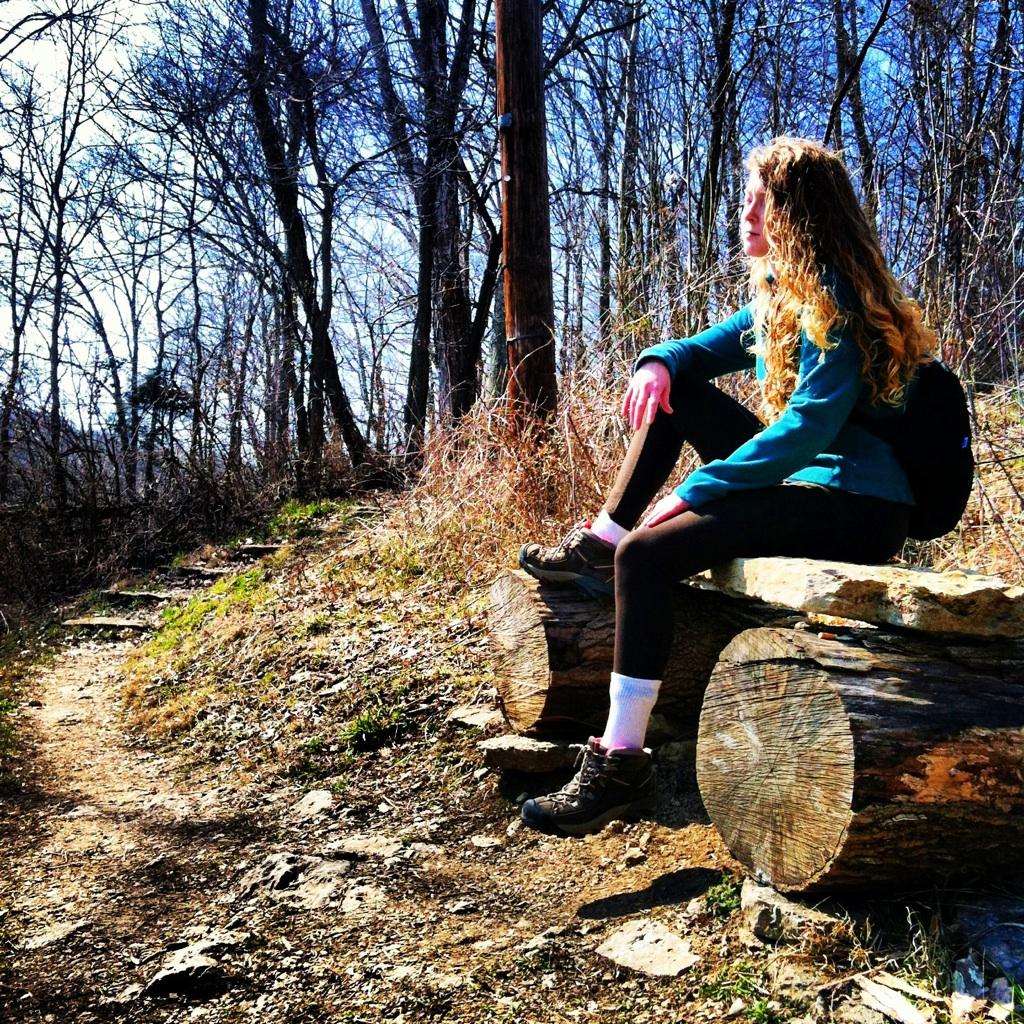 The Growing Organic Market
In 1991 and 1995 only 7 percent of all organic sales were contributed by conventional retailers 

In 2000, 49 percent of all organic sales were supplied through conventional retailers





(Dimitri & Greene, 2000)
The Collision of all Packaged Products
(Kuvykaite, Dovaliene and Navickiene, 2009)







http://www.joshuakennon.com
Three classes of products and Packaging
Standard Manufactured

Packaging is based on product

Natural
Packaging has heavy implications of Naturalness. 

Organic
Packaging displays organic characteristics and is USDA approved.
Why do we choose the products that we do?
Choices could be attributed to:

Packaging
				(Kuvykaite, Dovaliene and Navickiene, 2009)

Eco-labeling 
(Johnston, Wessells, donath, and Asche, 2001)

Personal characteristics and opinions
(Sirgy, 1985)
Personal Differences
Organic Products may have a symbolic value on which personality traits can be reflected							(Grubb and Grathwohl, 1967)

Moral norms (such as, personal beliefs considering right or wrong doings) can be deemed the main motivator of purchasing intention.
		(Guido, Prete, Peluso, Maloumby-Baka, and Buffa, 2010)

When considering Organic vs. Standard products individual personality traits may indicate a relationship with consumer behavior.
Idealism
High Idealism: Desired consequences can be brought about through the “right” actions.

Low Idealism: Desired and undesired consequences come as a mixed bag and you can’t know why something happens. 
					Schlenker & Forsyth, 1977
Hypothesis
People will be willing to pay more for organic products


Personal characteristics will play a role in the choosing of certain products
Participants
N= 169
	Gender
Females: 99
Males: 70
	Age
Mean:25.9
Median: 22
Range: 15 - 64
Online survey participants
Education level 
Median ranged between a high school education and some college experience
SES
Median income bracket:
$25,000-$50,000
Stimuli
Three product classes from each of three companies
Companies were selected for having a product that appears in each of our three categories

Though Smucker's did have an organic grape jelly, it was unobtainable in our area.
An organic granola bar was substituted in its place
Unable to find similar flavors and color of the R.W. Knudsen juice in all three classes as well
Standard
Natural
Organic
Equipment
Online Survey

Photos of Products
DSLR Camera
Actual products
Borrow Photo lab in CFA
[Speaker Notes: Model of dslr]
Design
Mixed design 

Each participant views only one product category. e.g. only organic products

Online survey
Procedure
With product displayed, asked to make judgments about the product one factor at a time
Free Short response for price willing to pay
Quality, environmental friendliness, healthfulness, ethicalness of company
Asked to complete demographic section
Personality
Idealism
(Forsyth, 1980)
Big five
(Gosling, 2003)
Product Features
Price Willing to pay
Discussion
People were not willing to pay more for organic products 
High ratings in organic for quaility, environment, healthiness, and ethical
Personality Dimensions

Idealism:

Highly idealistic = willing to pay more for organic, but not natural products

Low Idealism = natural products
Future Research
Within-Subjects Design

Forced choice

Familiartiy of product

Expanded Big Five
Questions
???????????
Ethicalness of company and Participant Agreeableness
Quality of product and Participant Agreeableness
Ethicalness and Idealism
Healthfulness of product and Participant Agreeableness